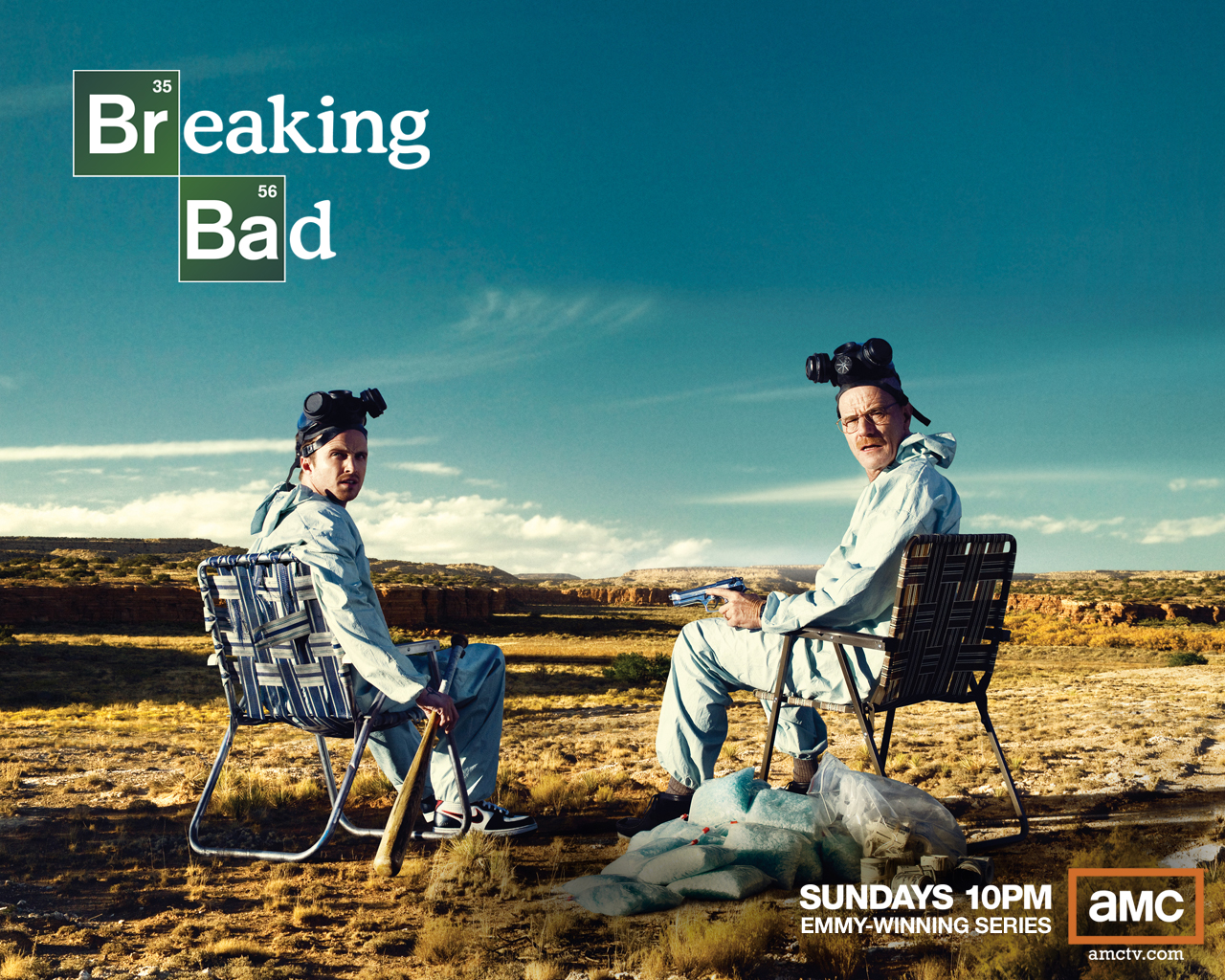 … The facts about its TV 
Pop Culture
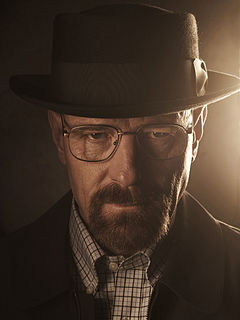 “[He] can pull off anything… He does so many horrible things and the fans are still like:





-Aaron Paul
Rolling Stone, Issue 1163
‘YEAH, WALT! POISON THAT KID!’ ”
“ “Breaking Bad” follows protagonist
      Walter White (Bryan Cranston),
      a chemistry teacher who lives in 
New Mexico with his wife and teenage son 

…

   White is diagnosed with Stage III cancer
           and given a prognosis of 
                         two years left to live…
With … a desire to secure his family's 
 financial security, White chooses to enter a 
                   dangerous world of drugs and crime
[with his former student, Jesse Pinkman] 
                                        …
  [This] series explores how a fatal diagnosis         
         … releases a typical man from the
           daily concerns and constraints of normal             
   society and follows his transformation
             from a mild family man to 
                        a kingpin of the drug trade.”

-www.amc.com/breakingbad
The truth is…
 
   A person can never really see every   
                           aspect of another’s life.   
 
               Even if it were possible, any presence
      would hinder true reactions. 
 
How many people are truly open to 
             showing themselves in times weakness       
                              to someone constantly?
               
                                    This is a reason why               
   media can be so intriguing.
“There’s this assumption that the lead character 
in a show needs to be
  
 likable or sympathetic.
                                       People ask, 
                                         “How am I supposed           
                                        to still like you?”
                                    I answer:                                   “Are you 
             supposed to 
           still like me?”
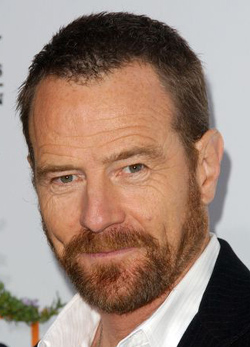 -Bryan Cranston
“At times the show seems to 
                                 glamorize 
       
                                                          the idea but as soon 
                                                                as you think it 
                                                        would kind of be cool…

                         they bring you
                        back  to reality, 

                                                        show the real dangers…     
                                                        you will then, hopefully, 

              take a step back.”
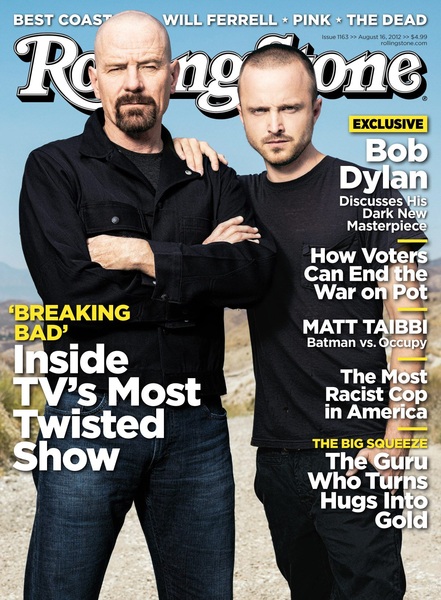 -Director, Vince Gilligan
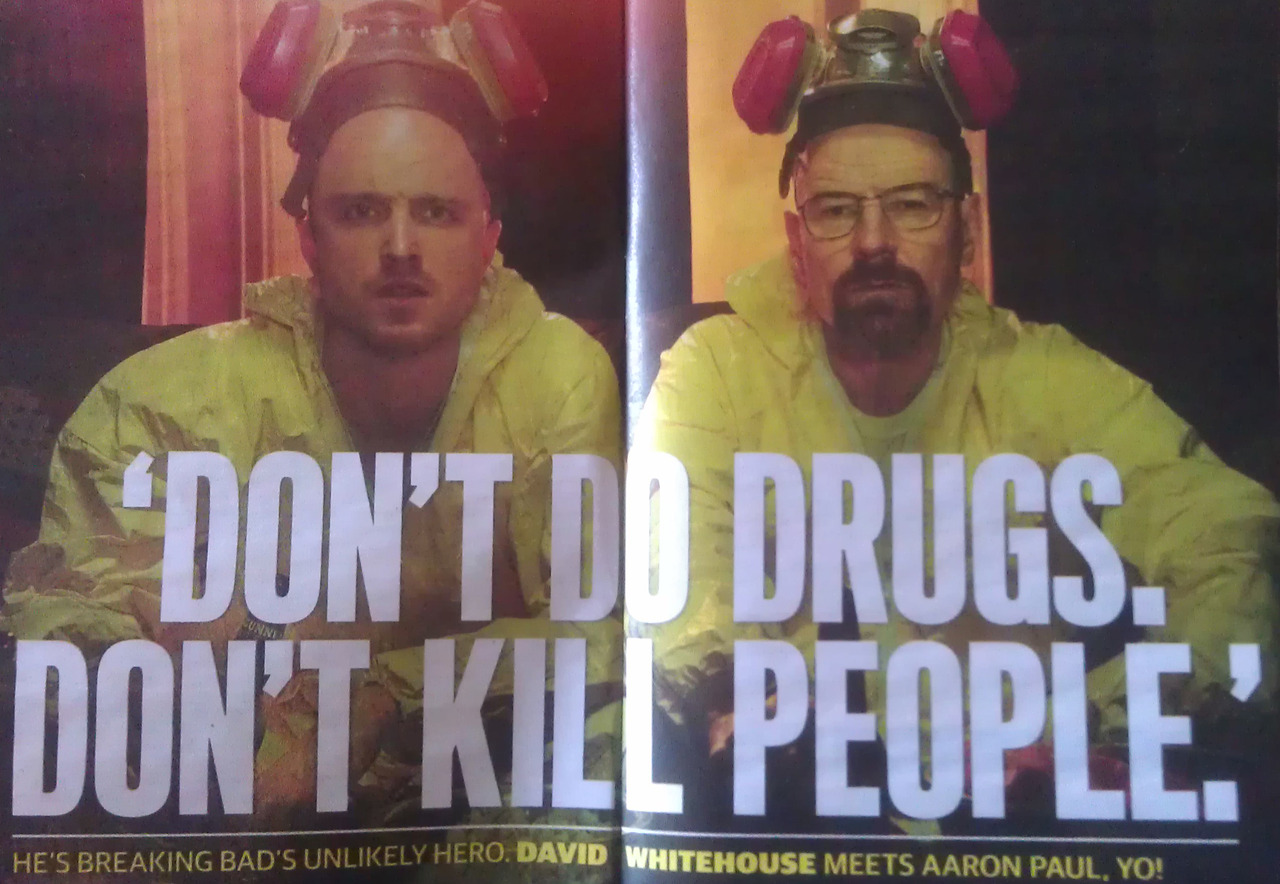 “Now you’re playing this role that
 has just gone rogue evil…”
“When we started he was a 
really sweet man. He was a family guy. 
He had a bad hand dealt to him & he thought:
 
 “well, I’m going to die in 
two years, I’m going to go out on my terms.” 
So he chooses to take his chemistry background, become a drug dealer, make money for his family, and then die. 
Simple plan… Right?”
-Bryan Cranston
“It's crazy [that people side with Jesse]. 
     At the beginning, everyone,
                         including me,
                   saw him as just a drug burn-out… 
  But as each episode was revealed… 
                         it showed quite the opposite. 

            It's incredible how Walt and Jesse are 
                                       completely trading positions. 

        Walt has no morals whatsoever any   
   more, and Jesse, who wants to try 
                       to be good, is terrified of him.”
- Aaron Paul
SO…




I apparently really like   
 
“Breaking Bad.” 

                 But what are the actual  statistics
                             of Americans mirroring my feelings?
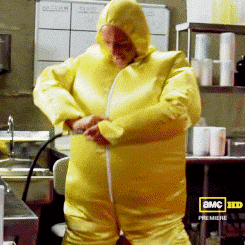 According to
 Leichtman Research

In July of 2012:
87%
of US households 
subscribed to some form of 
multi-channel video service.
“Breaking Bad” averages 1.9 Million 
Viewers Per season
 

The Season Four finale had 
2.9 Million viewers
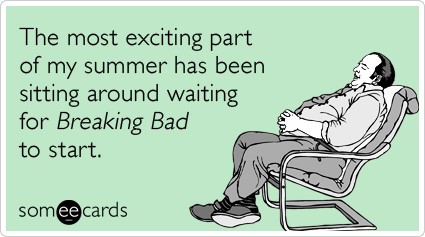 Season Four increased 
   viewers over 
one season by:




 
   And among adults 
   (aged 18-34), audience
               grew over
24%
(ages 18-49)
The largesT growth record
 for  a drama on basic cable.
42%
Over season
three alone
Over four seasons 
          Breaking Bad has had:
 
23 Emmy nominations
 
   Winning seven
                     (Including):

  Bryan Cranston 
        Best Lead Actor in A Drama
        Series (3 consecutive years)

     Aaron Paul
             Best Supporting Actor 
                In A Drama Series 
             (2 consecutives years)
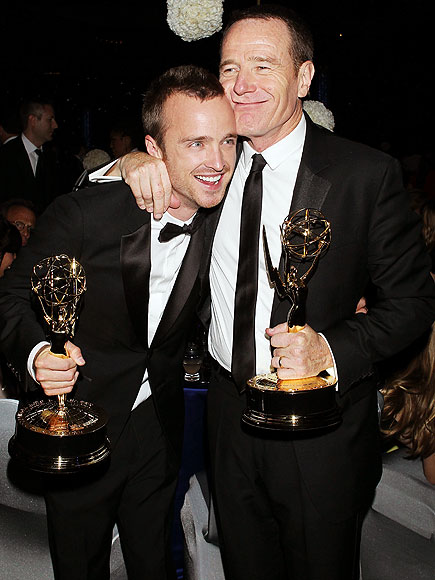 “Breaking Bad” currently has
 






    
And according to Socialbaker,
“Breaking Bad” gains
 
147,340 
 
  “Likes” or “Followers” a month.
3,667,203
“Likes” on Facebook
180,243 “Followers” on Twitter
The numbers show Success








But what are people saying?
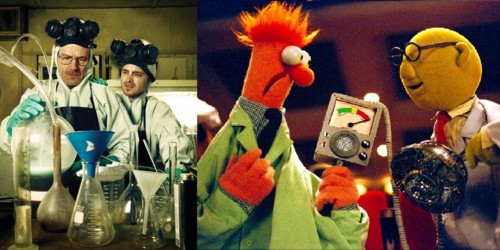 “We have elements of an 
average American family
 injected into a world so abstract to their 
own reality that it becomes a further study in our
  
principle character…”
-Mark Geller
“[It] is such a respected and popular show, because it 
develops characters 
in an amazing way. People fully 
understand and care
 about Walter [and] Jesse, … They are so relateable…”
- Andy Searles
“It's funny,
       I don't have young girls running up to 
                       me screaming and crying,
     I have grown men running up to me      
                 screaming and crying. I love it, though.”             
                                                                        -Aaron Paul
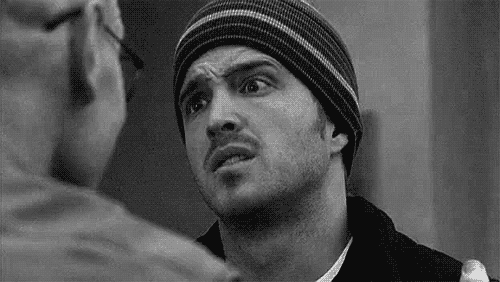 TWITTER

“It would be nice if it was possible to miss a human being as much as Breaking Bad.”

“There's no way smoking meth is as addictive or stressful as watching Breaking Bad.”

“Sitting in biology. Hear familiar terms. How do I know this? Realization. ‪ Thanks ‪#BB for helping with education.”

“If someone asks if you watch Breaking Bad, it means they want to converse with you, so if you don't watch it you're letting them down.”

“HOLY ‪#BREAKINGBAD!! My heart is racing faster than a racehorse who has to pee but cant pee on the track because its potty trained!”
It wasn’t my typical television indulgence,
 developing a story based on  
drugs, power, money, violence, & deception. 

But the thing I developed the most was 
love for the characters.

 I witnessed each character’s 
struggle and development,
 felt every emotional experience deeply.
 
They became real to me. And for the first time,
 I didn’t feel so alone.
“We’re taught from a   
     very early age by society, by our parents,  
          by teachers

to  edit things we    
   think,   
                                  feel,
        & do.

We live a life              
             of editing.
…
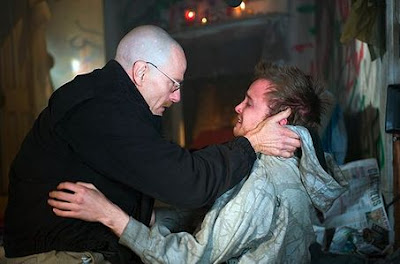 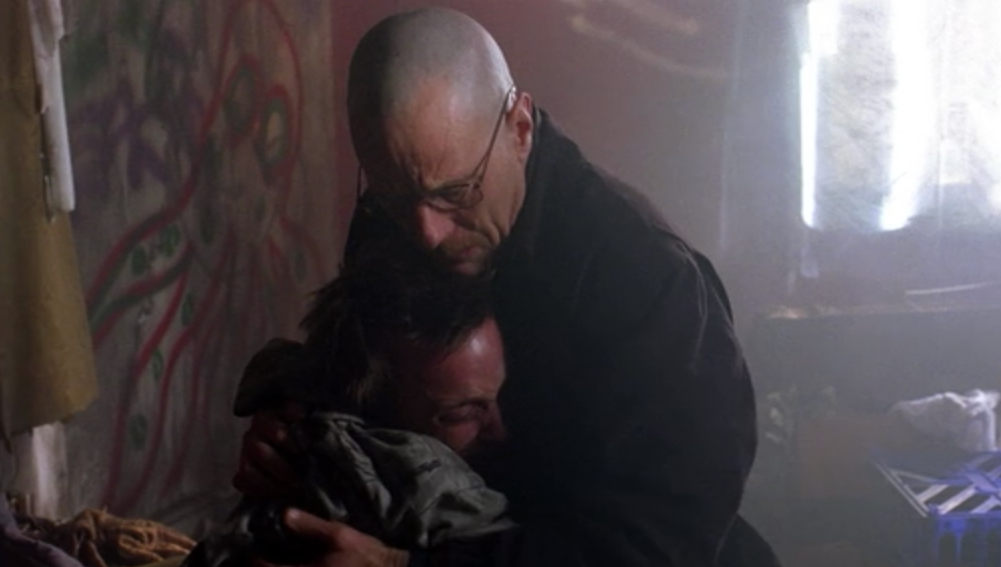 … Theologically, I think [Breaking Bad] puts up a mirror to         
                  society that, given the right set of circumstances, 

             I think anyone & everyone 
								        		has a little darkness inside them
;
	Given the right set of circumstances, that little person in                     
		you can come alive, thrive & live within you.”
-Bryan Cranston
I am in no means a drug lord named HeisenburG,
 I’ve never lost everything, I’m not a wife whose husband has cancer, a police officer, or an owner of a fast food chain that sells chicken sandwiches. 

    I am a human being with very real feelings. 
Through “Breaking Bad” I can witness the struggle of someone else’s life and realize that 
I’m not alone 
in feeling the
 overwhelming power and deception 
of the human mind & heart.
By: Jen Chapman
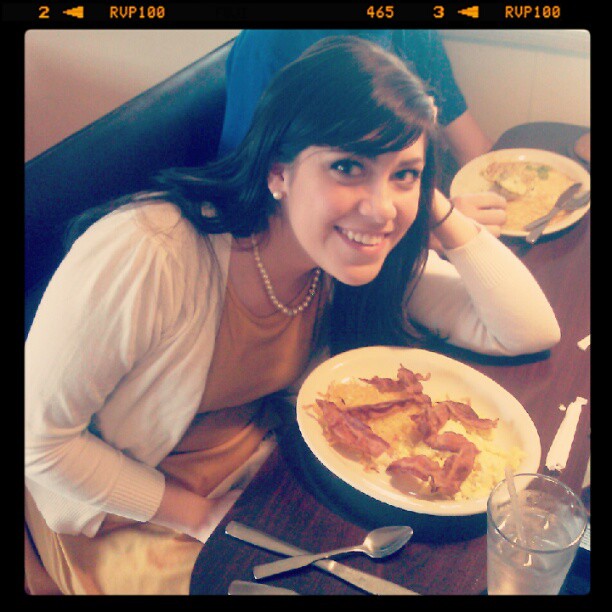 Photo inspired by Walter White
Sources:
Hiatt, Brian. "Chemical Brothers." Rolling Stone. Issue 1163, Aug. 16 2012: 46-52. Print.
Geller, Mark, and Andy Searles. "Why do people like Breaking Bad so much? ." Oct 14 2012. , Online Posting to Quora. Web. 
Whitehouse, David. "Breaking Bad: Aaron Paul plays a drug-dealing killer and viewers can't get enough of him." The Guardian. Nov, 12 2012. Web
Segal, David. "The Dark Art of ‘Breaking Bad’." New York Times 06 Jul 2011, Magazine. Web. 
Skye, Dan. "The HIGH TIMES Interview: Bryan Cranston." High Times. Aug. 16 2012. Magazine. Web. 
Harris, Will. "Bryan Cranston on Breaking Bad's craziest season and what's next." Onion, AV Club. 07 2012: Web.
Giroux, Jack. "Bryan Cranston Talks Walter White’s Journey and Breaking Bad’s Mirror to Society." Film School Rejects. Sept, 01 2011: Web. 
http://www.amctv.com/shows/breaking-bad
http://www.rehabinfo.net/breaking-badass/
Factbrowser.com: Search: Breaking Bad
http://www.uproxx.com/webculture/2012/07/jesse-pinkman-gifs